TUYÊN BỐ THẾ GIỚI VỀ SỰ SỐNG CÒN, QUYỀN ĐƯỢC  BẢO VỆ VÀ PHÁT TRIỂN CỦA TRẺ EM
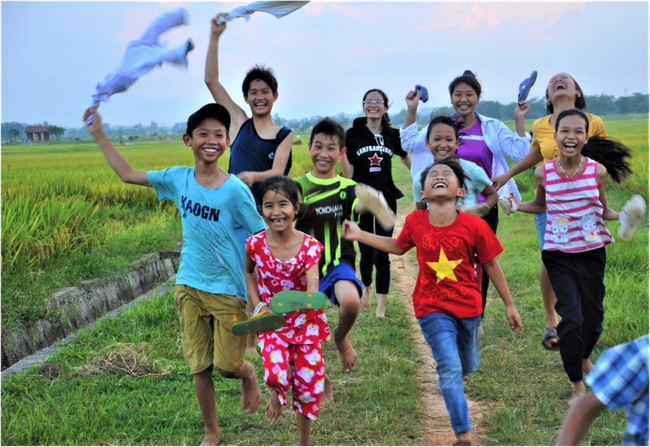 BÀI 1. TÓM TẮT KIẾN THỨC CƠ BẢN
A. TÌM HIỂU CHUNG
1. Hoàn cảnh sáng tác
- Văn bản “Tuyên bố thế giới về sự phát triển, quyền được bảo vệ và phát triển của trẻ em”  trích từ Tuyên bố của Hội nghị cấp cao thế giới về trẻ em họp tại Liên hợp quốc ngày 30-  9-1990, in trong cuốn Việt Nam và các văn kiện quốc tế về quyền trẻ em.
2. Bố cục
Đoạn 1 (Từ đầu đến “những kinh nghiệm mới”): khẳng định quyền được sống, quyền  được phát triển của mọi trẻ em trên Trái đất, kêu gọi nhân loại hãy quan tâm nhiều hơn đến  điều này
Đoạn 2 (Sự thách thức): những thách thức cho sự phát triển của nhiều trẻ em trên thế giới
Đoạn 3 (Cơ hội): Những điều kiện thuận lợi để thế giới có thể đẩy mạnh việc quan tâm,  chăm sóc trẻ em
Đoạn 4 (Nhiệm vụ): Nhiệm vụ cụ thể từng quốc gia về cả cộng đồng cần làm vì sự sống
còn, quyền được bảo vệ và phát triển của trẻ em
Giá trị nội dung
Văn bản phần nào cho ta thấy được thực trạng về cuộc sống của trẻ em trên thế giới hiện  nay và tầm quan trọng của việc bảo vệ và chăm sóc trẻ em
Giá trị nghệ thuật
Văn bản được trình bày chặt chẽ khoa học và vô cùng hợp lí, toàn diện về các vấn đề  được nêu ra

B. KIẾN THỨC TRỌNG TÂM
1. Sự khẳng định quyền được sống, quyền được phát triển của mọi trẻ em trên Trái  đất, kêu gọi nhân loại hãy quan tâm nhiều hơn đến điều này
Giới thiệu hoàn cảnh của lời kêu gọi, đây là một “lời kêu gọi khẩn thiết hướng tới toàn
thể nhân loại” vì mục đích: hãy đảm bảo cho trẻ em một tương lai tốt đẹp hơn”
Nêu đặc điểm của trẻ em: “trong trắng, dễ bị tổn thương và còn phụ thuộc”
Khẳng định quyền được sống, quyền được phát triển của tất cả các trẻ em trên toàn thế  giới: “phải được sống trong vui tươi, thanh bình, được chơi, được học và phát triển...”
⇒ Cách nêu vấn đề trực tiếp, rõ ràng
2. Những thách thức cho sự phát triển của nhiều trẻ em trên thế giới
- Phản ánh thực trạng của trẻ em trên toàn thế giới:
+ Trở thành những nạn nhân của chiến tranh và bạo lực, của sự phân biệt chủng tộc, sự  xâm lược, chiếm đóng và thôn tính của nước ngoài
+ Phải sống trong thảm họa đói nghèo, khủng hoảng kinh tế
+ Tình trạng vô gia cư, dịch bệnh, môi trường xuống cấp...
+ Rất nhiều trẻ em phải bỏ mạng mỗi ngày do suy dinh dưỡng và bệnh tật
3. Những điều kiện thuận lợi để thế giới có thể đẩy mạnh việc quan tâm, chăm sóc trẻ  em
- Bên cạnh những khó khăn, tuyên bố cũng đưa ra những cơ hội cho việc chăm sóc, hướng  tới sự phát triển của trẻ em:
+ Sự liên kết giữa các nước và “công ước về quyền trẻ em”đã tạo ra những quyền và  phúc lợi mới cho trẻ em, chúng sẽ “được sự tôn trọng” ở khắp nơi trên thế giới
+ Bầu không khí chính trị quốc tế đang được cải thiện, cụ thể cuộc chiến tranh lạnh đã
chấm dứt, sự hợp tác liên kết quốc tế được tăng cường, phong trào giải trừ quân bị được  đẩy mạnh...
⇒ Tạo điều kiện cho một số tài nguyên to lớn có thể chuyển sang phục vụ các mục  tiêu kinh tế, tăng cường phúc lợi xã hội
⇒ Có thể tạo ra nhiều hơn nữa những kết quả tốt đẹp cho sự phát triển của trẻ em.
4. Nhiệm vụ cụ thể từng quốc gia về cả cộng đồng cần làm vì sự sống còn, quyền được  bảo vệ và phát triển của trẻ em
- Tuyên bố đã đưa ra những nhiệm vụ cấp thiết cho cộng đồng quốc tế và từng quốc gia:
+ Tăng cường sức khỏe và chế độ dinh dưỡng của trẻ em
+ Chăm sóc nhiều hơn đối với trẻ em bị tàn tật và có hoàn cảnh sống đặc biệt khó khăn
+ Tăng cường vai trò phụ nữ và bình đẳng nam nữ
+ Bảo đảm sự phát triển giáo dục cho trẻ em
+ Bảo đảm an toàn cho phụ nữ mang thai
+ Tạo môi trường sống tốt đẹp cho trẻ em
+ Khôi phục sự phát triển kinh tế
⇒ Những nhiệm vụ mang tính cấp thiết này nếu được thực hiện sẽ, ở ra một tương lai  tốt đẹp hơn cho trẻ em trên toàn thế giới
BÀI 2. CÁC ĐỀ ĐỌC HIỂU VÀ VIẾT TẬP LÀM VĂN
ĐỀ ĐỌC HIỂU  Đề số 1
Đọc đoạn trích dưới đây rồi trả lời câu hỏi từ câu 1 đến câu 4:
“TUYÊN BỐ THẾ GIỚI VỀ SỰ SỐNG CÒN,
QUYỀN ĐƯỢC BẢO VỆ VÀ PHÁT TRIỂN CỦA TRẺ EM” (trích)
Chúng tôi tham dự Hội nghị cấp cao thế giới về trẻ em để cùng nhau cam kết và ra lời
kêu gọi khẩn thiết với toàn nhân loại: Hãy đảm bảo cho tất cả trẻ em một tương lai tốt đẹp  hơn.
Tất cả trẻ em trên thế giới đều trong trắng, dễ bị tổn thương và còn phụ thuộc. Đồng  thời chúng hiểu biết, ham hoạt động và đầy ước vọng. Tuổi chúng phải sống trong vui tươi,  thanh bình, được chơi, được học và phát triển. Tương lai của chúng phải được hình thành
trong sự hòa hợp và tương trợ. Chúng phải được trưởng thành khi được mở rộng tầm nhìn,  thu nhận thêm những kinh nghiệm mới.
Sự thách thức
Tuy nhiên, thực tế cuộc sống thời thơ ấu của nhiều trẻ em lại không như vậy.
Hằng ngày có vô số trẻ em khắp nơi trên thế giới bị phó mặc cho những hiểm họa làm  kìm hãm sự tăng trưởng và phát triển của các cháu đó. Chúng phải chịu bao nhiêu nỗi bất  hạnh do bị trở thành nạn nhân của chiến tranh và bạo lực […]. Có những cháu trở thành  người tị nạn, sống tha hương […]
Mỗi ngày, có hàng triệu trẻ em phải chịu đựng những thảm họa của đói nghèo và khủng  hoảng kinh tế, của nạn đói, tình trạng vô gia cư, dịch bệnh, mù chữ, môi trường xuống cấp  […]”
(Dẫn theo Ngữ văn 9, tập 1, trang 31-32, NxbGD, 2005)  Câu 1. Đoạn trích trên đề cập đến đối tượng nào là chủ yếu?
Câu 2. “Tất cả trẻ em trên thế giới đều trong trắng, dễ bị tổn thương và còn phụ thuộc.  Đồng thời chúng hiểu biết, ham hoạt động và đầy ước vọng”. Từ ngữ nào được sử dụng để
nối hai câu đã dẫn?
Câu 3. “Chúng tôi tham dự Hội nghị cấp cao thế giới về trẻ em để cùng nhau cam kết và ra  lời kêu gọi khẩn thiết với toàn nhân loại: Hãy đảm bảo cho tất cả trẻ em một tương lai tốt
đẹp hơn”. Em hiểu thế nào về tình cảm và thái độ của “Chúng tôi”- những nhà lãnh đạo  chính trị - trong câu văn này?
Câu 4. So với thời thơ ấu của nhiều trẻ em trên thế giới được nêu trong bản tuyên bố, tuổi  thơ của em như thế nào? Hãy viết về điều đó khoảng 3 đến 5 câu.
* Gợi ý giải
Đoạn trích trên đề cập đến trẻ em trên thế giới là chủ yếu.
“Tất cả trẻ em trên thế giới đều trong trắng, dễ bị tổn thương và còn phụ thuộc. Đồng  thời chúng hiểu biết, ham hoạt động và đầy ước vọng”. Từ ngữ được sử dụng để nối hai  câu đã dẫn: “Đồng thời”. 
3.
Tình cảm của “Chúng tôi”- những nhà lãnh đạo chính trị - trong câu văn: Yêu thương trẻ  em, quan tâm đến quyền được bảo vệ và phát triển của trẻ em.
Thái độ của “Chúng tôi”- những nhà lãnh đạo chính trị - trong câu văn: cứng rắn, kiên
quyết để cùng nhau cam kết và ra lời kêu gọi khẩn thiết với toàn nhân loại: Hãy đảm bảo  cho tất cả trẻ em một tương lai tốt đẹp hơn.
4. Học sinh có thể trình bày theo nhiều cách khác nhau nhưng phải bám sát yêu cầu của đề
ra, sau đây là một số gợi ý: Tuổi thơ của em được sống trong gia đình ấm áp tình yêu  thương; Được học hành đầy đủ; Được tham gia các hoạt động văn nghệ thể dục thể thao,…
Đề số 2
Cần tạo cho trẻ em cơ hội tìm biết được nguồn gốc lai lịch của mình và nhận thức được  giá trị của bản thân trong một môi trường mà các em cảm thấy là nơi nương tựa an toàn,
qua đình hoặc những người khác trông nom các em tạo ra. Phải chuẩn bị để các em có thể  sống một cuộc sống có trách nhiệm trong một xã hội tự do. Cần khuyến khích trẻ em ngay  từ lúc còn nhỏ tham gia vào sinh hoạt văn hóa xã hội…
(Tuyên bố thế giới về sự sống còn, quyền được bảo vệ và phát triển của trẻ em)
Hãy cho biết nội dung của đoạn trích trên?
Tìm ít nhất 4 từ mượn của tiếng Hán được sử dụng trong đoạn trích trên?
Có ý kiến cho rằng gia đình và những người thân chính là yếu tố quan trọng cho sự phát  triển của trẻ em. Em có đồng ý với ý kiến đó hay không? Vì sao?
Tại sao việc bảo vệ trẻ em lại là việc quan trọng?
“Phải chuẩn bị để các em có thể sống một cuộc sống có trách nhiệm…” Viết một văn  bản ngắn (khoảng 1 trang giấy thi) bàn luận về sống có trách nhiệm.
* Gợi ý giải
1. Cần tạo cho trẻ em cuộc sống tốt, sống có trách nhiệm.  2.
Nguồn gốc, trách nhiệm, khuyến khích, văn hóa.  3.
Gia đình luôn giữ vai trò hàng đầu, yếu tố quyết định đối với việc bảo vệ, chăm sóc và
giáo dục trẻ em. Quan hệ huyết thống và nuôi dưỡng chính là hai trong ba mối quan hệ cơ  bản tạo nên gia đình. Cha mẹ và các thành viên trong gia đình là những người gần gũi mật  thiết, thường xuyên bên cạnh trẻ em, nên việc chăm sóc con trẻ không chỉ là trách nhiệm  mà còn là “bản năng” của họ. Trong gia đình, việc bảo vệ, chăm sóc, giáo dục trẻ em cần  được thực hiện một cách khoa học, với những kiến thức, kỹ năng phù hợp.
Chăm sóc phải gắn liền với bảo vệ, phải xác định gia đình chính là nơi an toàn nhất cho  trẻ em.
Bảo vệ trẻ em trước hết là đảm bảo cho trẻ em được thực hiện các quyền của mình; đồng
thời phòng ngừa không để trẻ em bị thiệt thòi, không bị xâm hại đến các quyền đã được  pháp luật thừa nhận.
4. Việc trẻ bảo vệ trẻ em là quan trọng vì:
Trẻ em dễ bị tổn thương và còn phụ thuộc.
Chưa đủ năng lực để tự bảo vệ mình
5. Cần có các ý sau:
Giới thiệu được vấn đề cần nghị luận.
Giải thích được vấn đề cần nghị luận
Khẳng định đây là cách sống tốt, đúng đắn:
+ Ý nghĩa, tầm quan trọng của sống có trách nhiệm
+ Trách nhiệm với bản thân, gia đình và xã hội
(dẫn chứng thực tế để thấy những biểu hiện đó luôn là điều cần thiết trong cuộc sống)
Phê phán những người thiếu trách nhiệm… -> hậu quả.
Nêu phương hướng hành động của bản thân.
Đề số 3
Mục đích chính của Hội nghị cấp cao thế giới về trẻ em được đưa ra trong văn bản  “Tuyên bố thế giới về sự sống còn, quyền được bảo vệ và phát triển của trẻ em là gì?
Nêu những khó khăn cũng như thuận lợi cho việc thực hiện quyền trẻ em mà văn bản đã  đưa ra. Tìm những số liệu năm 2019 thay cho số liệu năm 1990 mà văn bản dùng để thấy  rõ tình hình thực hiện quyền trẻ em.
Viết đoạn văn khoảng 12 câu với chủ đề: Trẻ em hôm nay, thế giới ngày mai.
* Gợi ý giải
1. Mục đích chính của Hội nghị là:
+ Đảm bảo cho tất cả trẻ em một tương lai tốt đẹp hơn.
+ Khẳng định quyền được sống, quyền được phát triển trong hòa bình, hạnh phúc của trẻ  em.
2.
- Khó khăn:
+ Trẻ em trở thành nạn nhân của hiểm họa chiến tranh và bạo lực, của sự phân biệt chủng  tộc, của sự xâm lược, chiếm đóng và thôn tính của nước ngoài.
+ Trẻ em là nạn nhân của đói nghèo và khủng hoảng kinh tế, của nạn vô gia cư, dịch bệnh,  mù chữ, môi trường xuống cấp.
+ Trẻ em phải đối mặt trước tình trạng suy dinh dưỡng, bệnh tật và ma túy.
- Thuận lợi:
+ Sự hợp tác và đoàn kết quốc tế.
+ Công ước về quyền trẻ em ra đời.
+ Bầu không khí chính trị trên thế giới thay đổi từ đối đầu sang đối thoại.
3. Học sinh đảm bảo một số ý sau:
+ Giải thích câu nói: Khẳng định tầm quan trọng của trẻ em, chủ nhân tương lai của thế  giới.
+ Khẳng định tính đúng đắn, chứng minh.
+ Bình luận: Bày tỏ sự đau xót, lên án trước tình trạng một số khu vực chưa đảm bảo quyền  trẻ em. Làm thế nào để chuẩn bị cho một thế hệ được tốt nhất.
+ Bài học nhận thức và hành động.
ĐỀ VIẾT TẬP LÀM VĂN
Đề bài: Phân tích văn bản
“Tuyên bố thế giới về sự sống còn, bảo vệ và phát triển của trẻ em” là văn bản trích trong
“Tuyên bố của Hội nghị cấp cao thế giới về trẻ em" họp tại Liên hợp quốc ngày 30.9. 990.  Cấu trúc của văn bản rất chặt chẽ và hợp lí, lời kêu gọi mở đầu hướng về những ai, và  vì đối tượng nào mà ra lời tuyên bố. Sự thách thức nói lên thực trạng, tình trạng sống, còn,  đau khổ... của trẻ em thế giới. Hai điều cơ hội chỉ ra hoàn cảnh xã hội và lịch sử thuận lợi.
Phần nhiệm vụ là nội dung chính của bản tuyên bố. Tính pháp lí, tính cộng đồng, tính nhân  đạo bao trùm văn bản này.
Mở đầu Bản tuyên bố là lời kêu gọi "khẩn thiết” hướng tới "toàn thể nhân loại” vì mục  đích “hãy bảo đảm cho tất cả trẻ em một tương lai tốt đẹp hơn" (Điều 1). Điều 2 nói rõ vì
ai, vì đối tượng nào, đối tượng ấy ra sao mà ra lời kêu gọi. Đó là tất cả trẻ em trên thế giới,  một lớp người “đều trong trắng, dễ bị tổn thương và còn phụ thuộc”. Lớp người nhỏ tuổi  ấy cần “phải được sống trong vui tươi, thanh bình, được chơi, được học và phát triển”. Hòa  bình, ấm no, hạnh phúc là điều kiện, là nhu cầu sống của trẻ em. Tính cộng đồng (rộng  lớn), tính nhân đạo được thể hiện rất rõ và vô cùng sâu sắc.
Năm điều tiếp theo nói về sự thách thức, phản ánh thực trạng, điều kiện sống của tuổi  thơ trên thế giới. Vô số trẻ em phải chịu bao nhiêu “nỗi bất hạnh”, là “nạn nhân” của chiến  tranh và bạo lực, của nạn phân biệt chủng tộc, chế độ a-pác-thai, của sự xâm lược, chiếm  đóng và thôn tính của nước ngoài. Có những cháu chịu cảnh tị nạn, tàn tật... bị “đối xử tàn  nhẫn và bóc lột" (Điều 4).
Có hàng triệu trẻ em ở các nước đang phát triển, chậm phát triển sống trong đói nghèo,  vô gia cư, dịch bệnh, mù chữ, môi trường xuống cấp. Nguyên nhân chính là do “tác động
nặng nề của nợ nước ngoài”, hoặc tình hình kinh tế "không có khả năng tăng trưởng" (Điều  5).
Điều 6 nêu lên những số liệu đáng sợ: mỗi ngày trên thế giới có 40.000 trẻ em chết vì  suy dinh dưỡng, bệnh tật, hội chứng AIDS, hoặc đo điều kiện sống: thiếu nước sạch, thiếu
vệ sinh, và do tác động của vấn đề ma túy (Điều 6). Văn bản không chỉ nêu lên thực trạng  của trẻ em thế giới, mà còn nói lên nguyên nhân. Nhưng không hề đụng chạm tới quốc gia  nào. Đó là tính pháp lí thể hiện một cách viết sâu sắc, tế nhị.
Phần cơ hội chỉ có 2 điều. Sự liên kết của các nước và “công ước về quyền của trẻ  em” đã tạo ra cơ hội mới để cho quyền và phúc lợi trẻ em “được sự tôn trọng" ở khắp nơi
trên thế giới (Điều 8). (@tailieuhoctapvip)
Bầu không khí chính trị quốc tế được “cải thiện” (cuộc chiến tranh lạnh được phá bỏ),  sự hợp tác và đoàn kết quốc tế (khôi phục và phát triển kinh tế, bảo vệ môi trường...), giải  trừ quân bị, tăng cường phúc lợi trẻ em (Điều 9),
Những cơ hội ấy đã được tận dụng trong 15 năm qua, làm cho sự sống còn, bảo vệ và  phát triển của trẻ em trên nhiều khu vực, nhiều quốc gia thu được nhiều thành tựu tốt đẹp.
4. Phần nhiệm vụ có 8 điều (10 - I7).
Tăng cường sức khỏe và chế độ dinh dưỡng của trẻ em; cứu vãn sinh mệnh trẻ em, giảm  tỉ lệ tử vong của trẻ sơ sinh (10).
Chăm sóc nhiều hơn đối với trẻ em bị tàn tật và có hoàn cảnh sống đặc biệt khó khăn.
(Liên hệ: hàng chục vạn trẻ em ở nước ta bị chất độc màu da cam trong chiến tranh,... (Điều  11).
Tăng cường vai trò của phụ nữ, đảm bảo quyền bình đẳng giữa nam và nữ vì lợi ích của  trẻ em toàn cầu; các em gái cần được đối xử bình đẳng (Điều 12).
Bảo đảm cho trẻ em được học hết bậc giáo dục cơ sở (Điều 13).
Bảo đảm an toàn cho phụ nữ khi mang thai và sinh đẻ, kế hoạch hóa gia đình để trẻ em  lớn khôn và phát triển (Điều 14),
Cần tạo cho trẻ em một môi trường sống, một xã hội tự do để trẻ em có nơi nương tựa an  toàn, được khuyến khích tham gia vào sinh hoạt văn hóa xã hội (Điều 15),

Khôi phục lại sự tăng trưởng và phát triển kinh tế ở tất cả các nước; tìm ra giải pháp  “nhanh chóng, rộng lớn và lâu bền" cho vấn đề nợ nước ngoài (Điều 16).
Điều 17 chỉ ra điều kiện để thực hiện những nhiệm vụ đã nêu ra cần “những nỗ lực liên  tục”, “sự phối hợp trong hành động” của từng nước cũng như trong hợp tác quốc tế.
Đọc văn bản “Tuyên bố thế giới về sự sống còn, bảo vệ và phát triển của trẻ em” chúng  ta mới cảm thấy ý nghĩa sâu xa của vấn đề nuôi dưỡng, dạy dỗ, chăm sóc trẻ em là một sự  nghiệp vô cùng to lớn đối với mỗi dân tộc, mỗi quốc gia và toàn thế giới. “Trẻ em là tương  lai của Tổ quốc ","Trẻ em hôm nay, thế giới ngày mai”, những câu khẩu hiệu ấy trở nên  thân thiết với mọi người.
---------------- @tailieuhoctapvip ----------------